Моя золота полиця
Золота полиця – та, на яку ставлять улюблені книги. 
Ю. Олеша
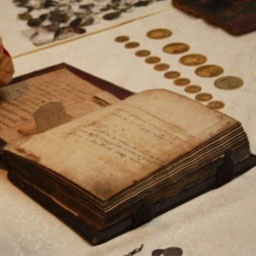 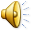 Книги – наші друзі
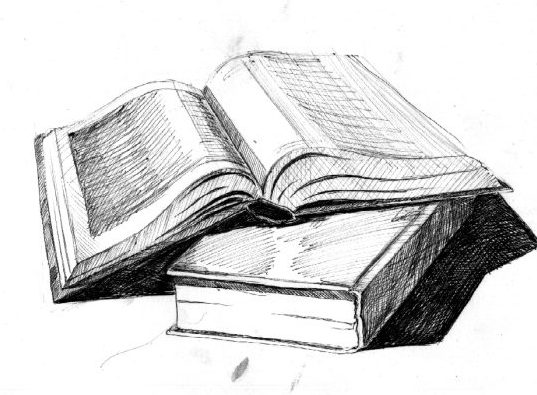 Книги нашого дитинства
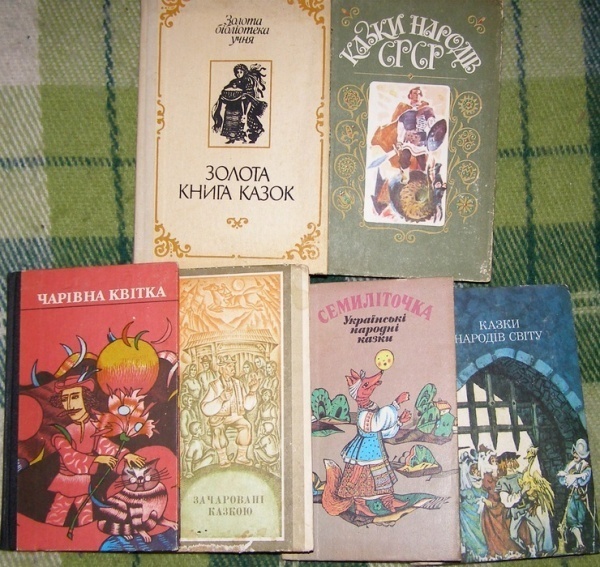 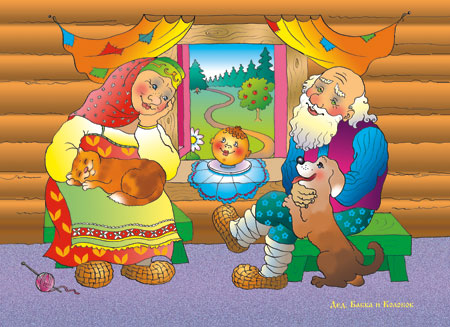 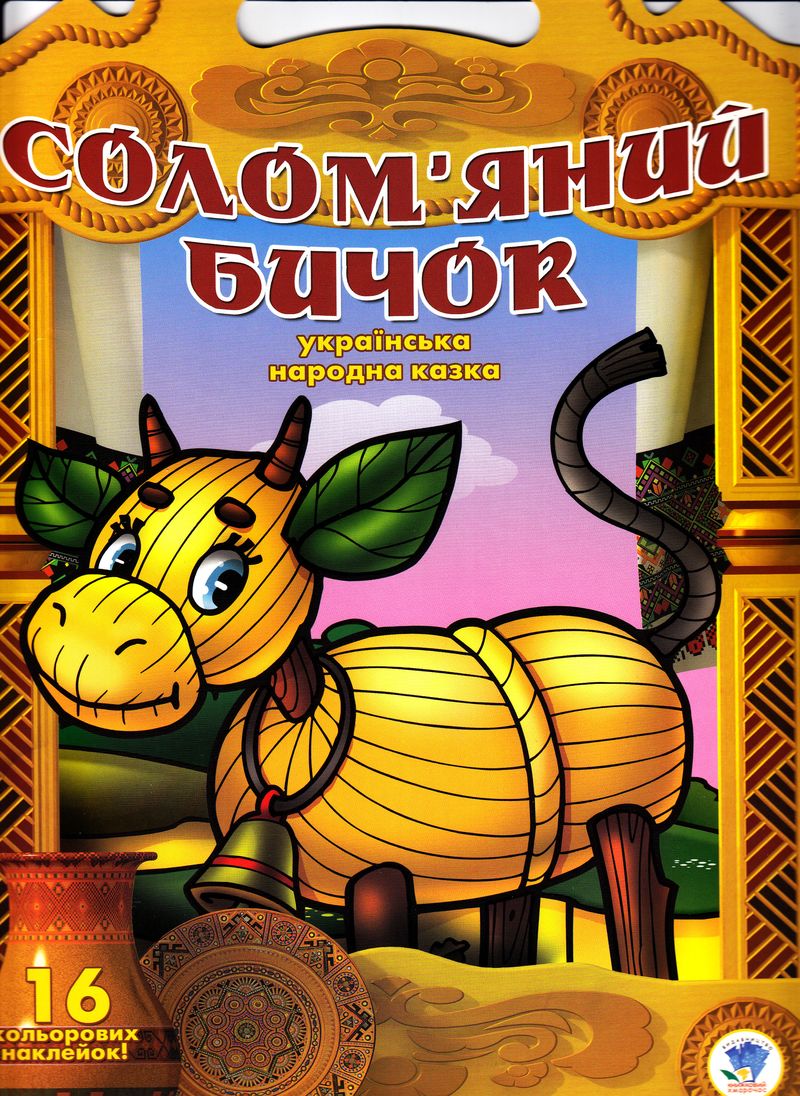 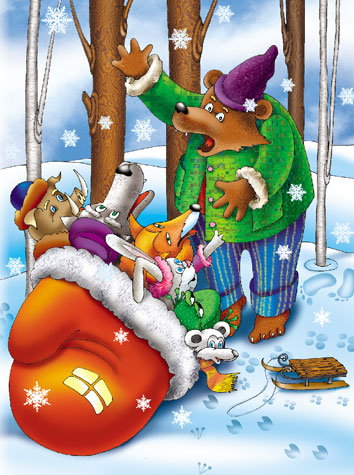 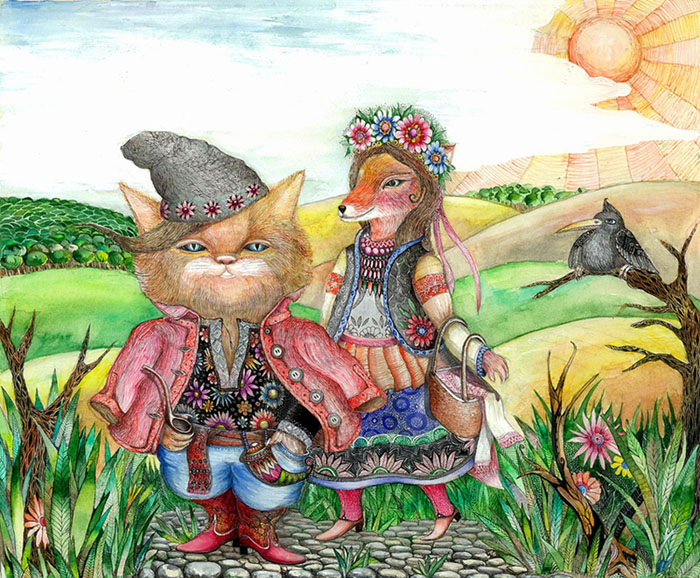 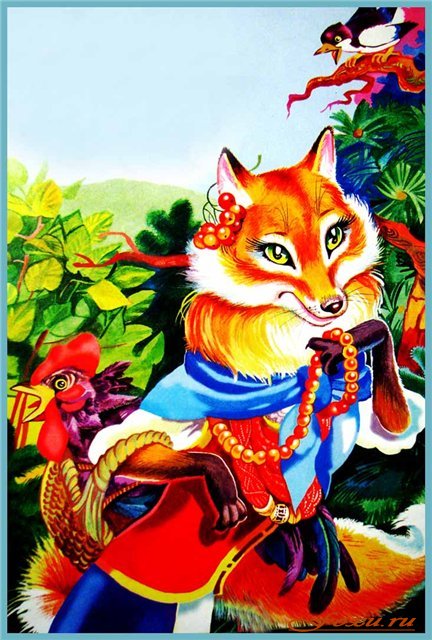 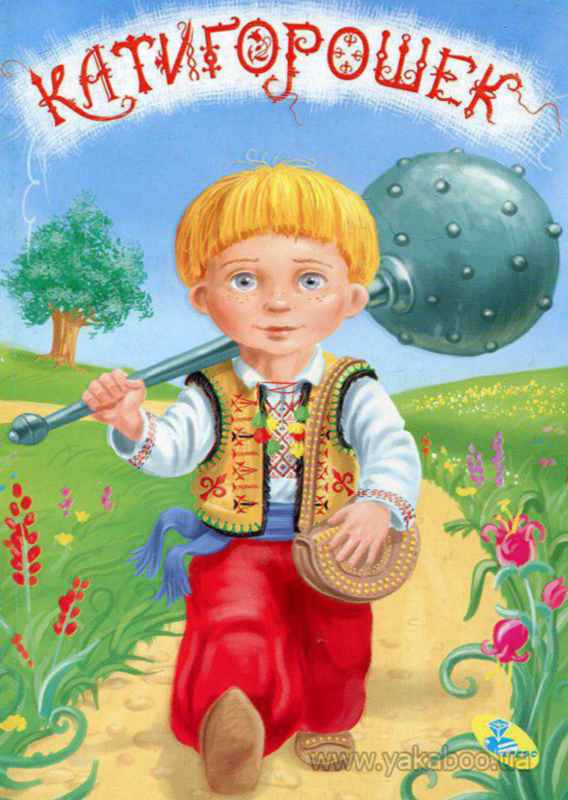 Г. Тютюнник
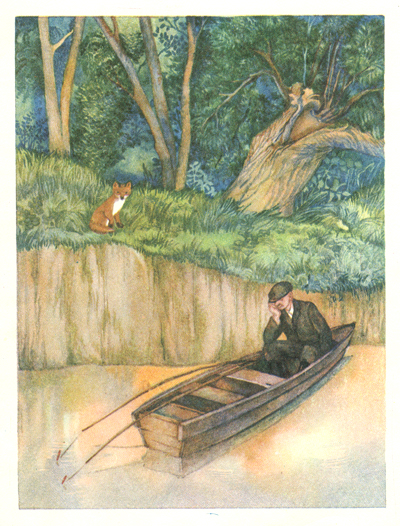 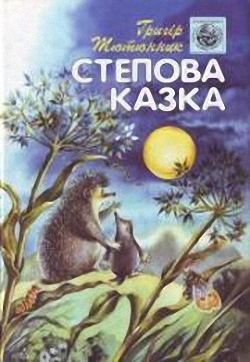 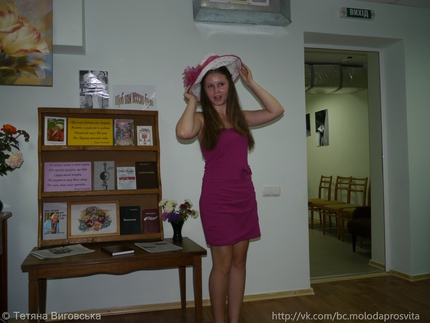 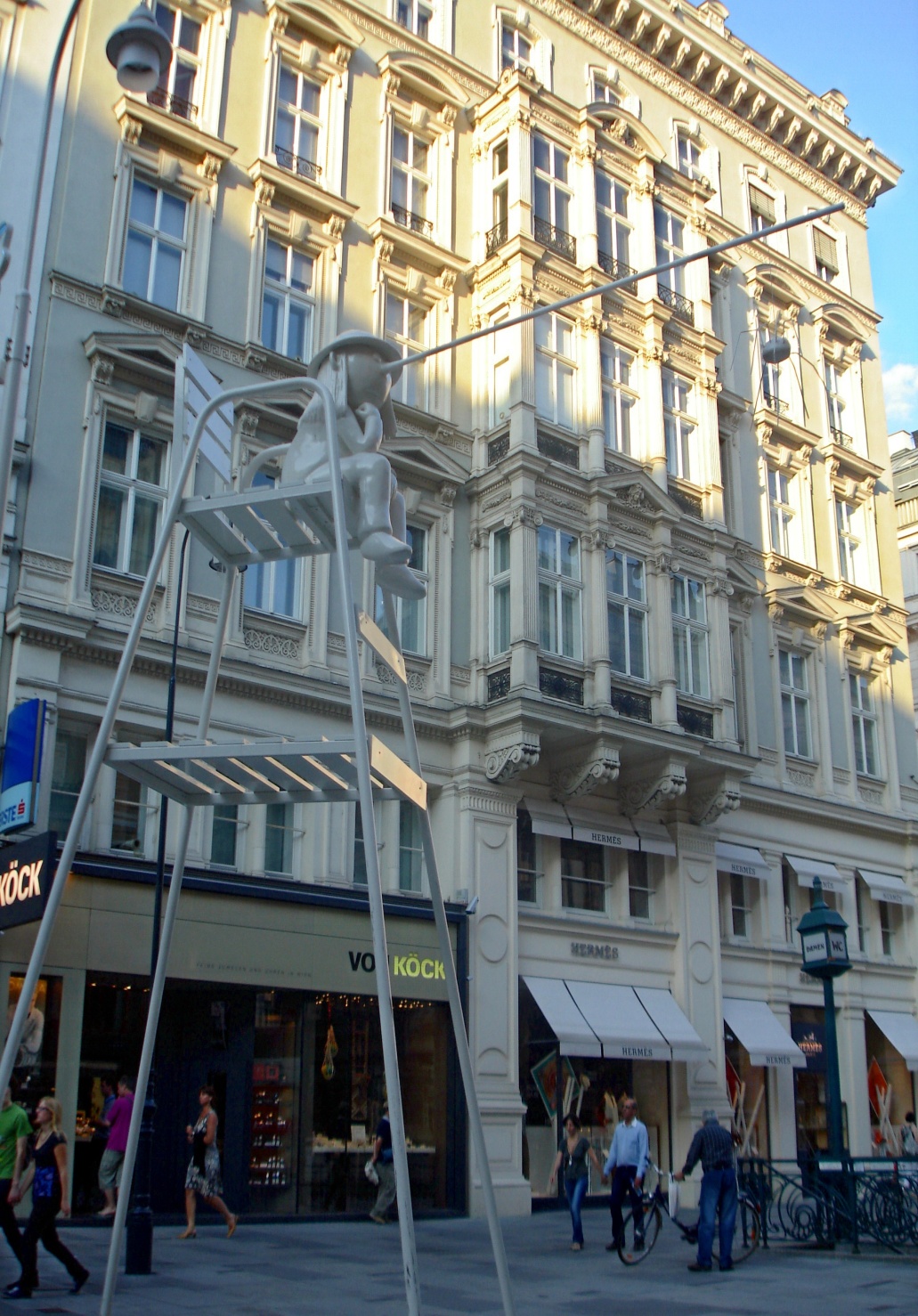 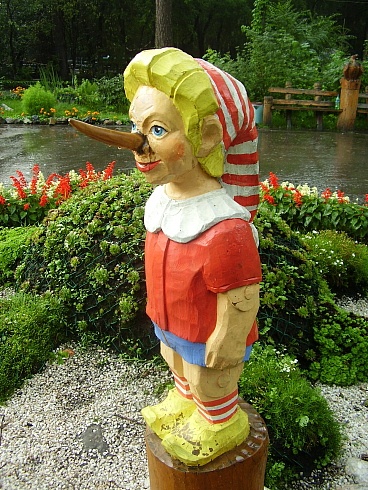 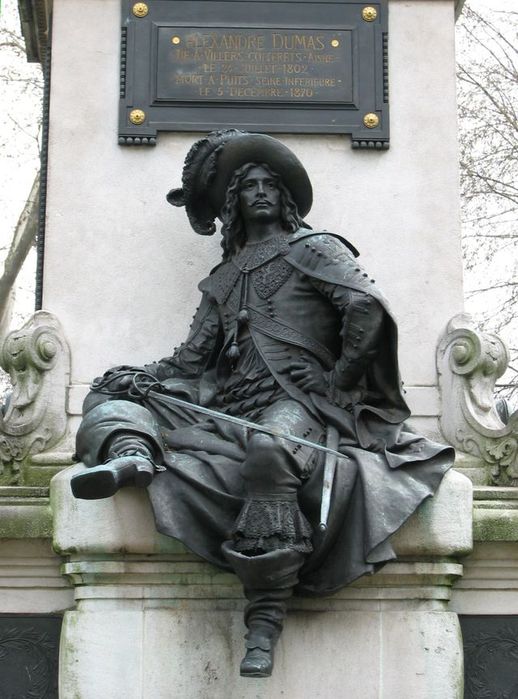 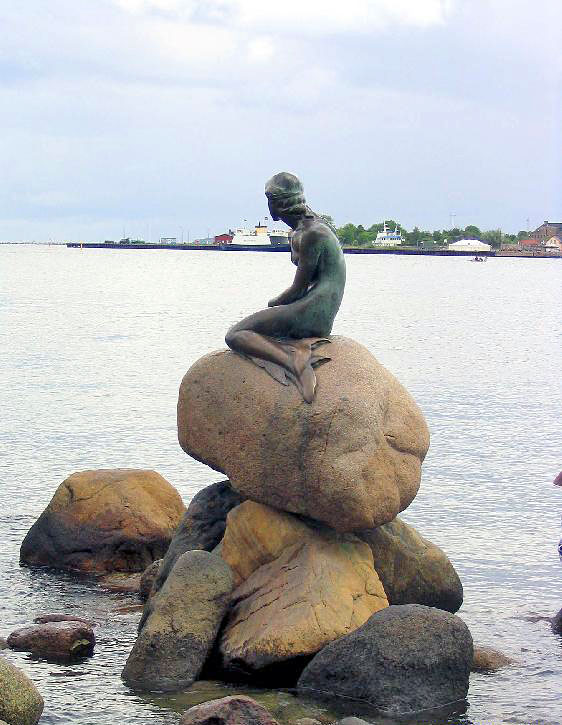 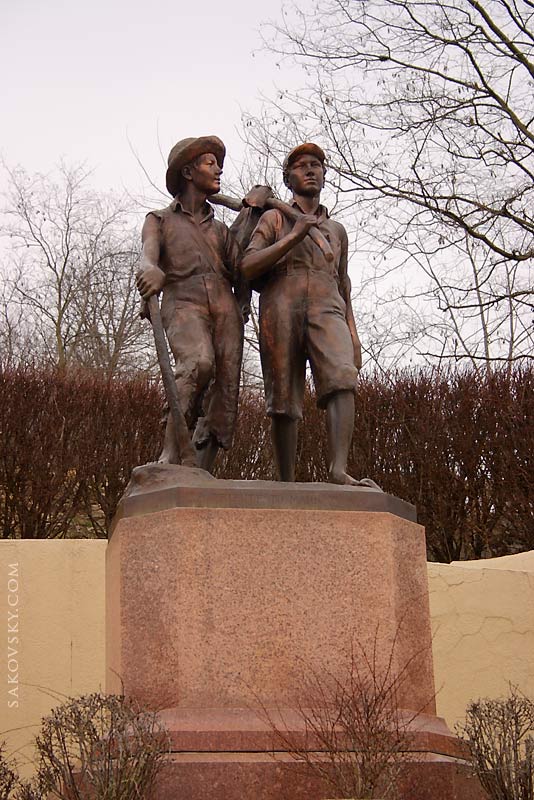 Наші улюблені книги сьогодні
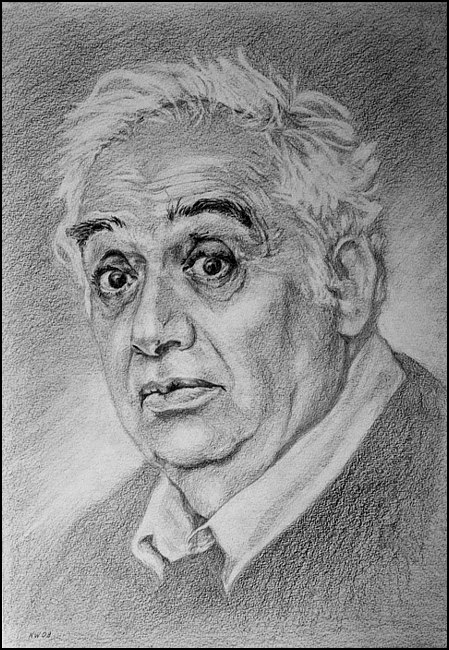 Гарольд Блюм
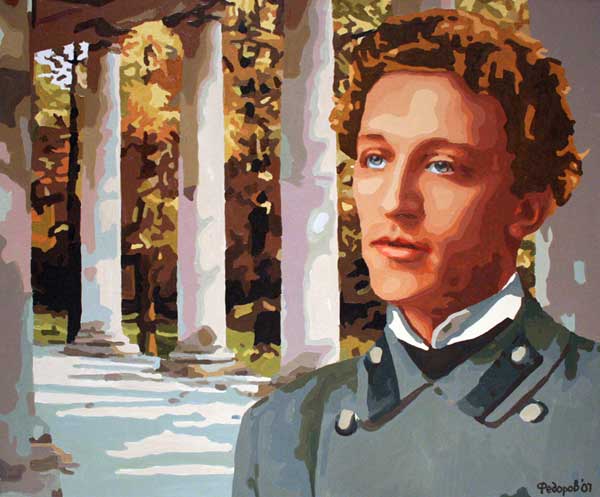 О.Блок
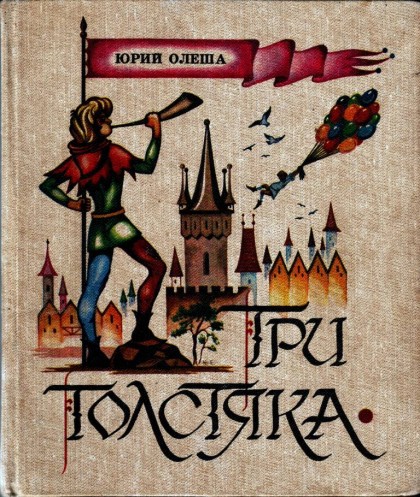 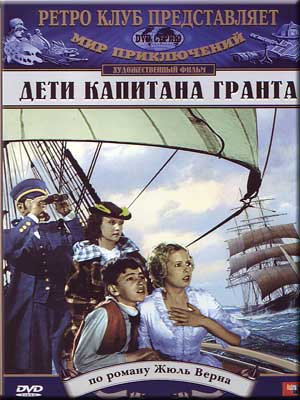 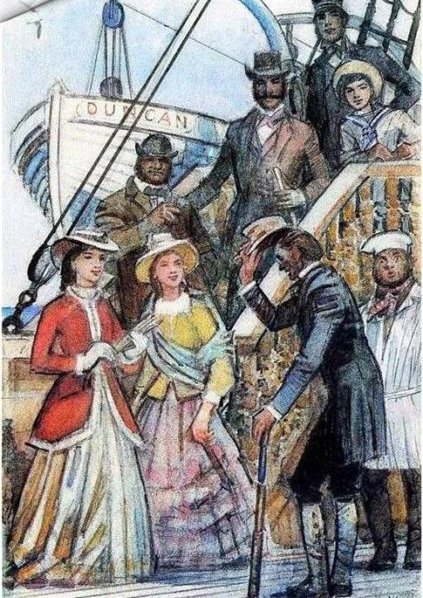 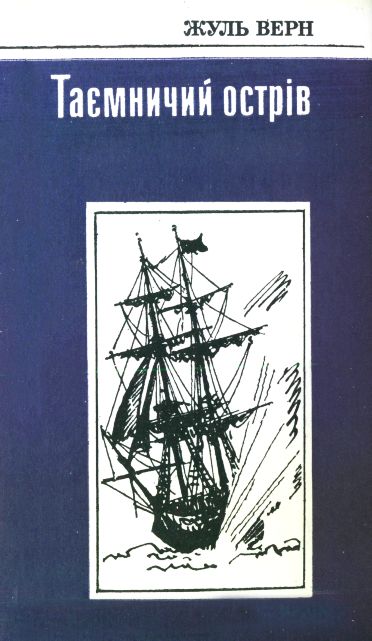 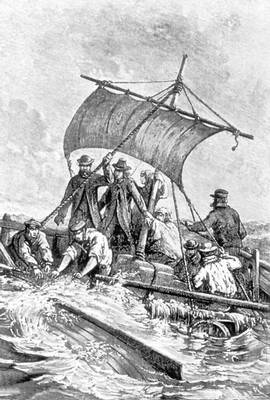 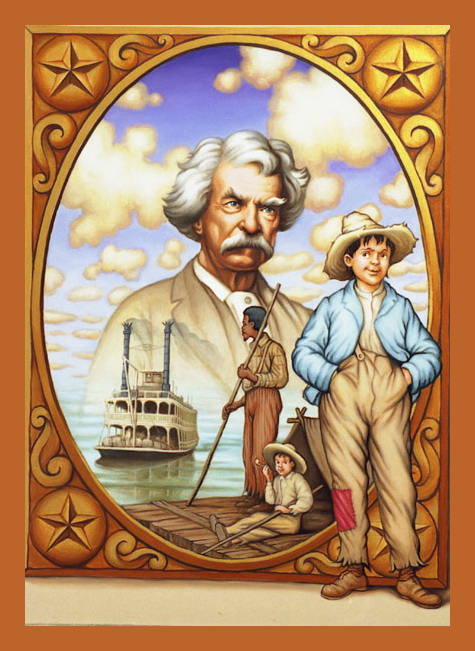 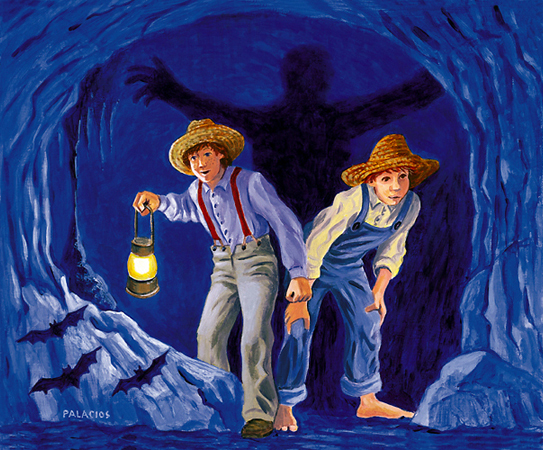 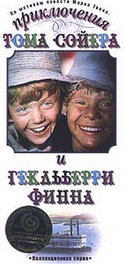 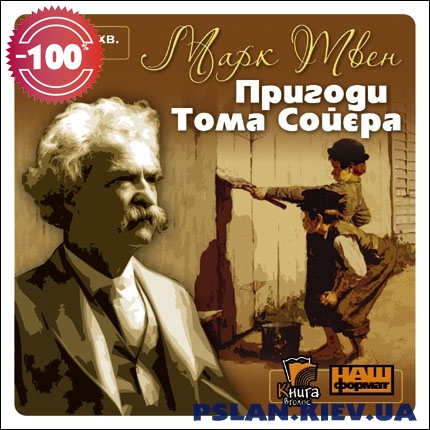 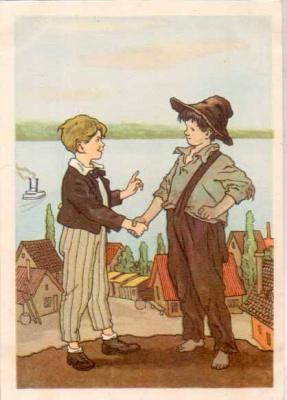 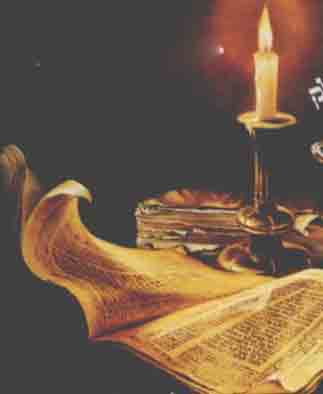 Тільки закохайся – в квітку, в людину, в цей чарівний світ… Й життя набуде змісту.                                                                О. Хайям
Читайте! Нехай не буде жодного дня, коли б ви не прочитали хоча б однієї сторінки з нової книги.                   К. Паустовський
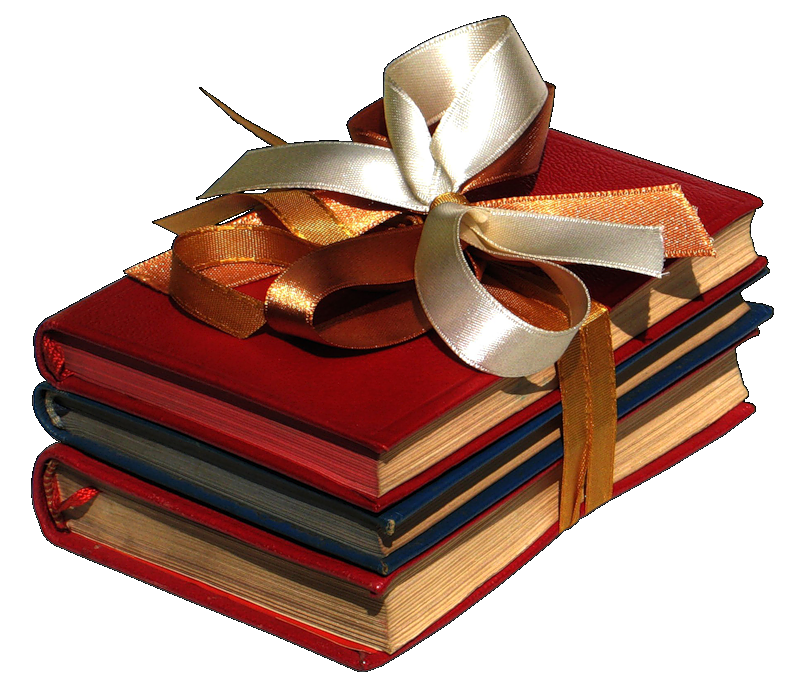 Сила книг безмежна! Вони потрібні нам, як повітря і вода, як світло і тепло.
Презентація
 бібліотекаря 
Циганської ЗОШ І-ІІІ ст. 
Сапяк Н.М.
2013 р.